DEN 2024 Field TripWelcome to the University of WestminsterCollege of Liberal Arts and ScienceSchool of Social Science
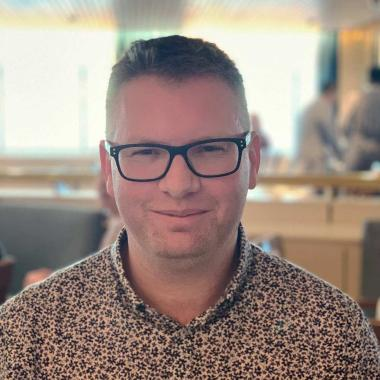 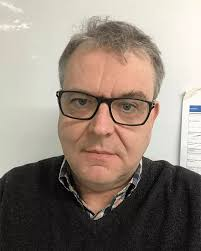 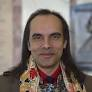 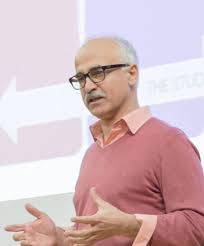 Alan Porter                              Prof Dibyesh Anand                 Dr Thomas Moore               Dr Farhang Morady
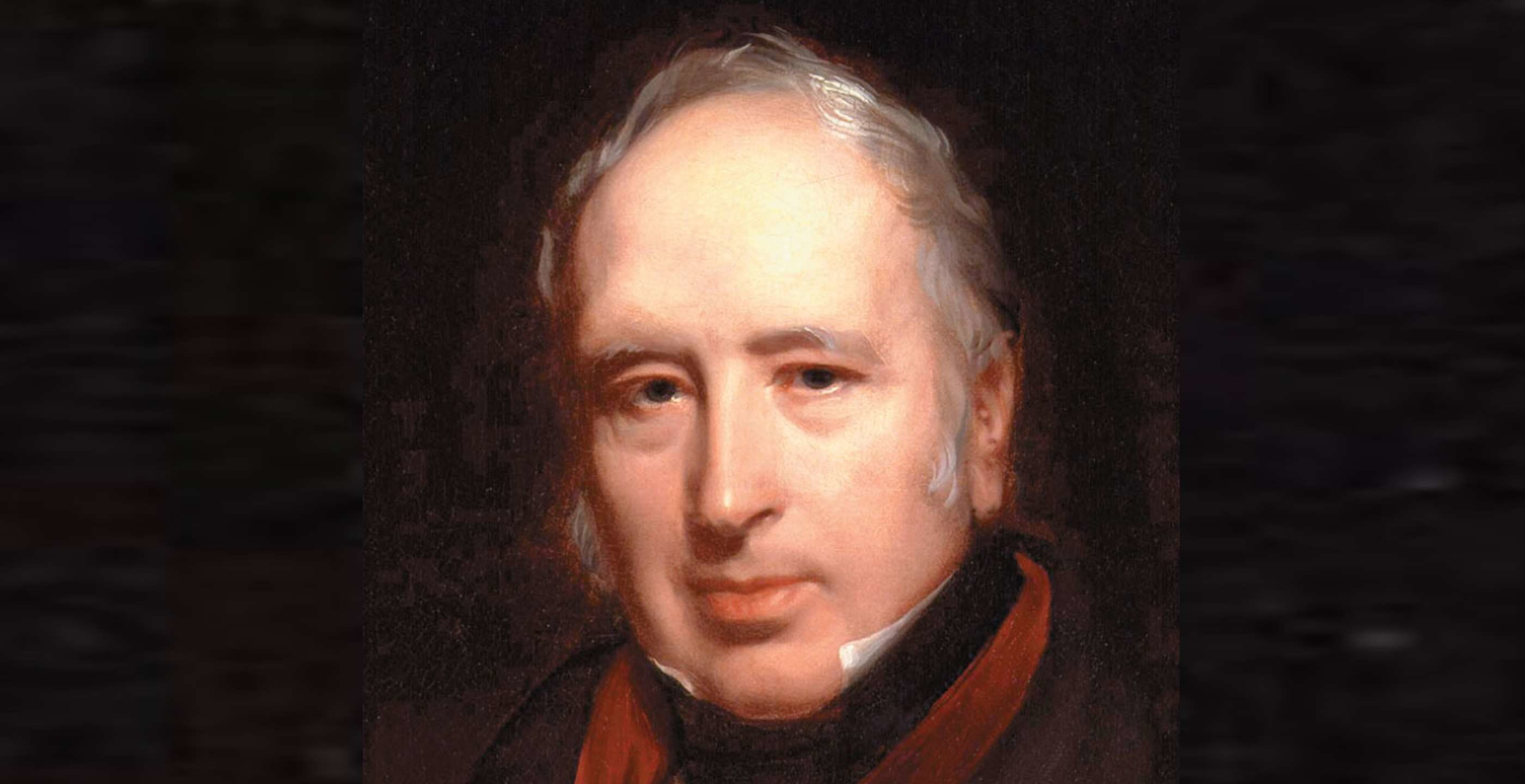 Sir George Cayley (1773-1857)

Inventor
Engineer
Aviator
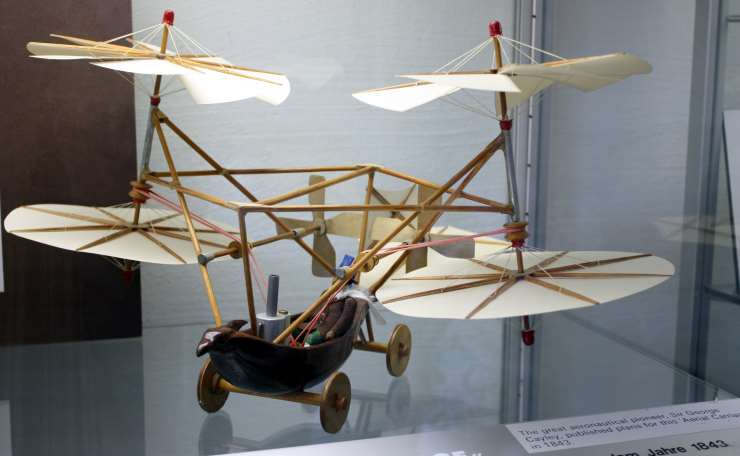 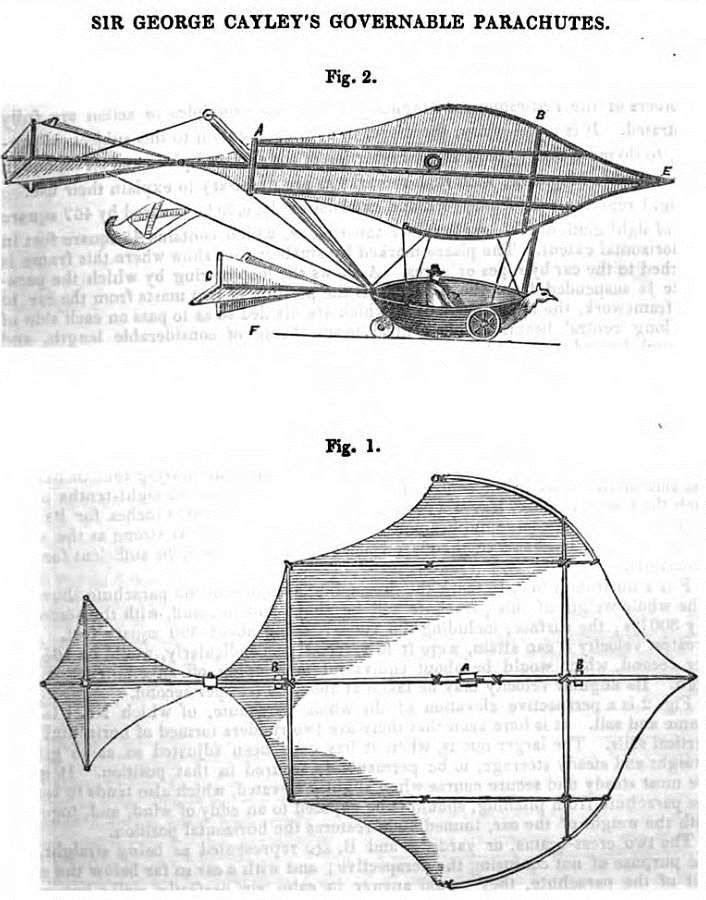 [Speaker Notes: https://www.historic-uk.com/HistoryUK/HistoryofBritain/Sir-George-Cayley/]
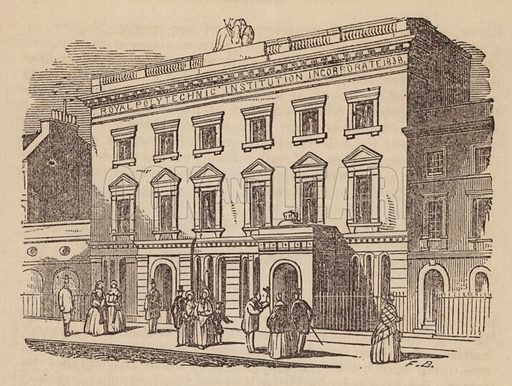 The Polytechnic Institution

309 Regent Street

1838–1881
Present new inventions and scientific discoveries to the general public
[Speaker Notes: Royal Polytechnic Institution, 309, Regent Street, near Portland Place. Illustration for London As It Is To-Day (H G Clarke, 1856).]
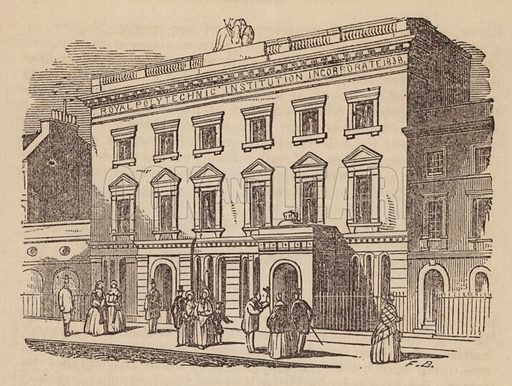 The Polytechnic Institution

309 Regent Street

1838–1881
Present new inventions and scientific discoveries to the general public
1843 catalogue 
Beatson's Scarifier 
Smith's Sub-soil Plough
Improved Sluice-Cock
Morton's Revolving Harrow with Extirpator 
Bone-Crusher with Double Rollers.
[Speaker Notes: Royal Polytechnic Institution, 309, Regent Street, near Portland Place. Illustration for London As It Is To-Day (H G Clarke, 1856).]
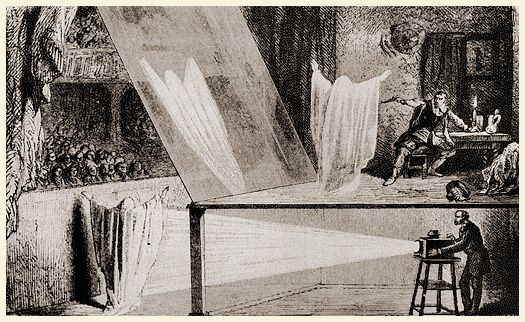 Director of the Polytechnic, Professor John Pepper develop the popular theatrical illusion known as Pepper's Ghost.
1870 The Education Act requires the establishment of non-denominational schools
1880 Attendance is made compulsory until the age of 10
1891 Elementary education effectively becomes free
1918 Leaving age is raised to 14
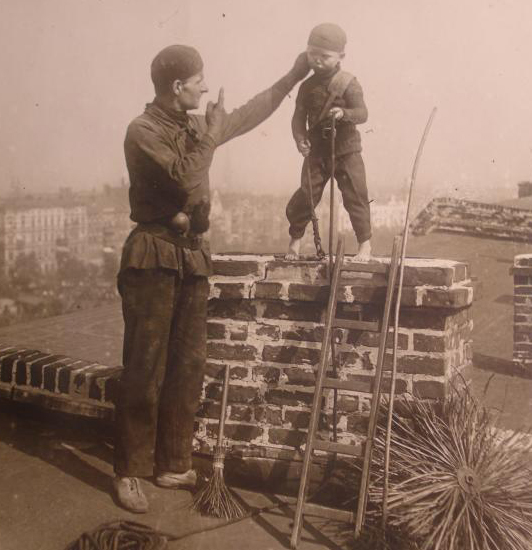 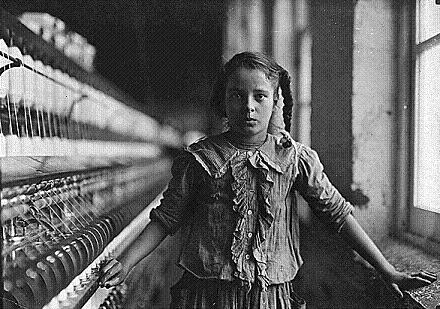 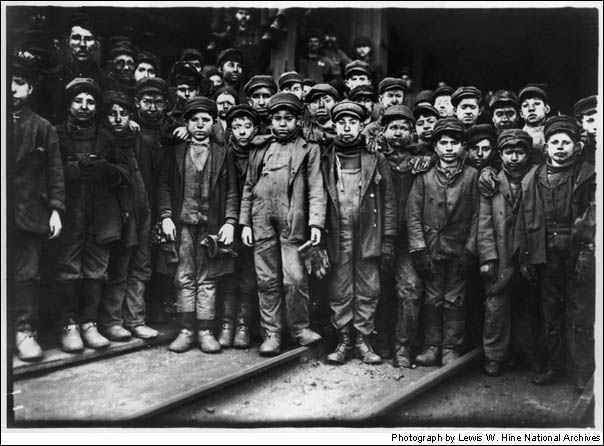 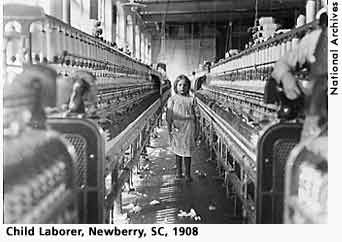 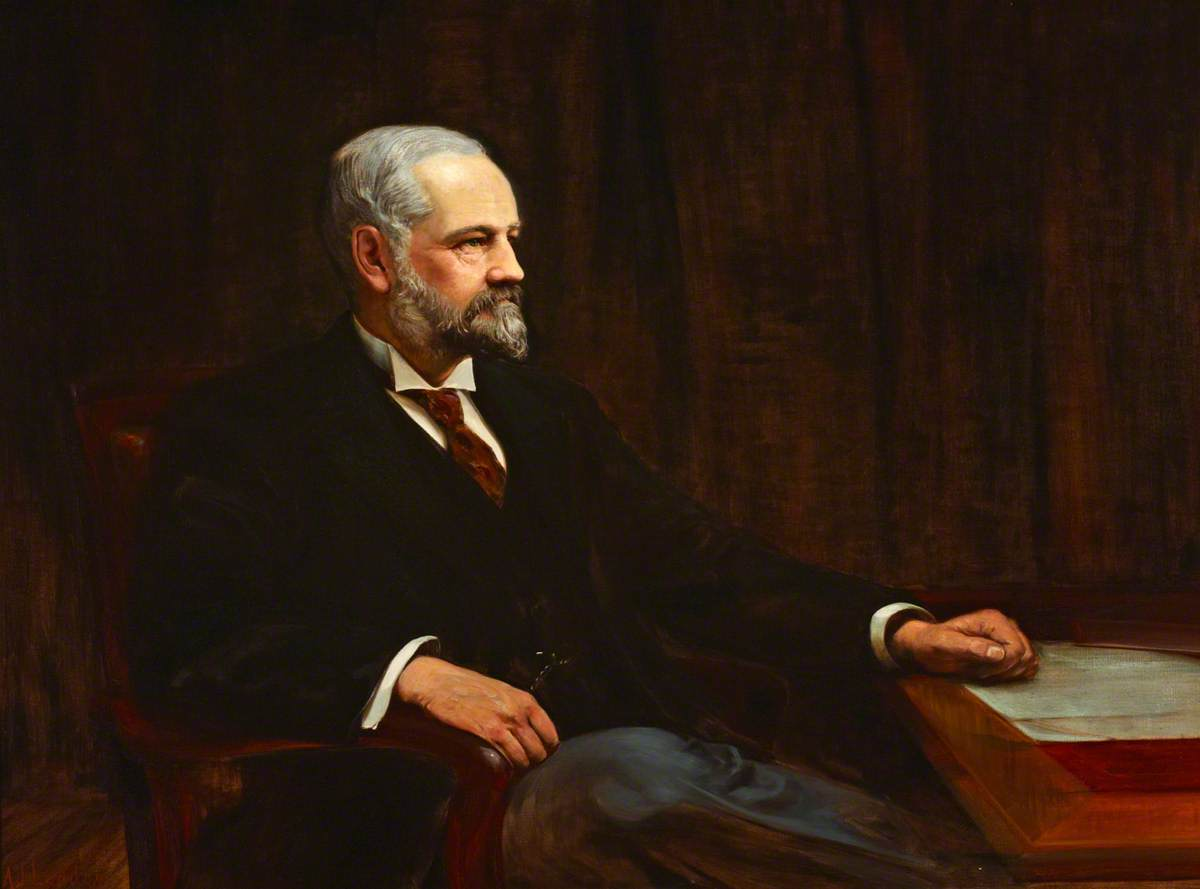 Quintin Hogg (1845–1903)                                  1891-1970 Regent Street Polytechnic
[Speaker Notes: Quintin Hogg (1845–1903), Founder of the Regent Street Polytechnic 
Albert James Lyddon (1872–1945) 
https://artuk.org/discover/artworks/quintin-hogg-18451903-founder-of-the-regent-street-polytechnic-194441]
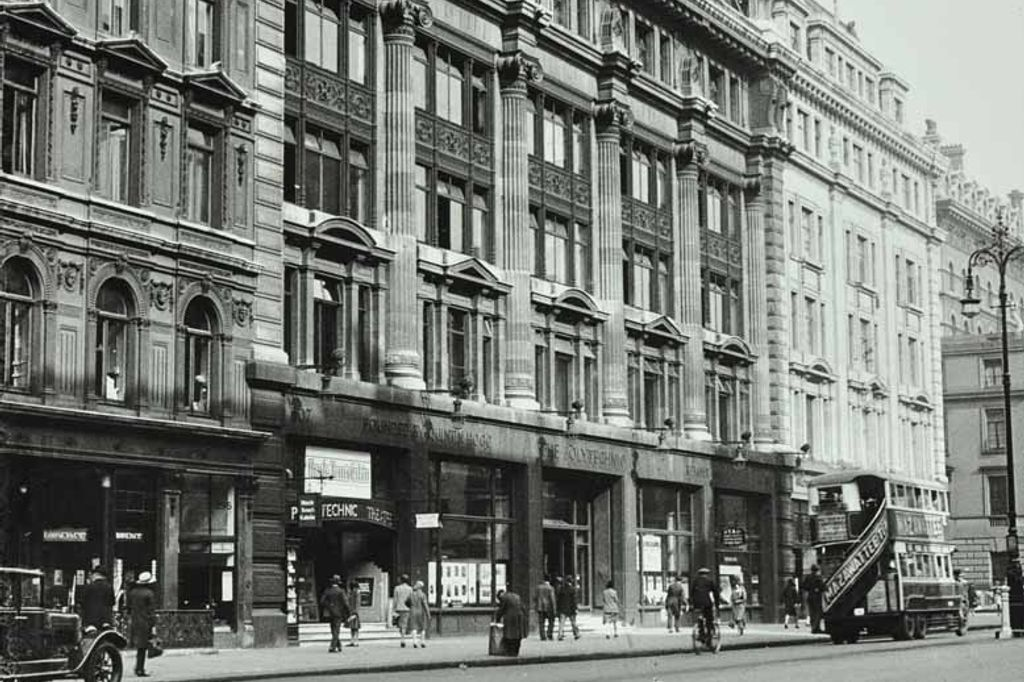 1864 he founded York Place Ragged School

Polytechnic Young Men's Christian

Technical and commercial subjects for education of young men from the  working classes

1964 began awarding degrees
[Speaker Notes: https://layersoflondon.humap.site/map/records/regent-street-polytechnic-c-1920]
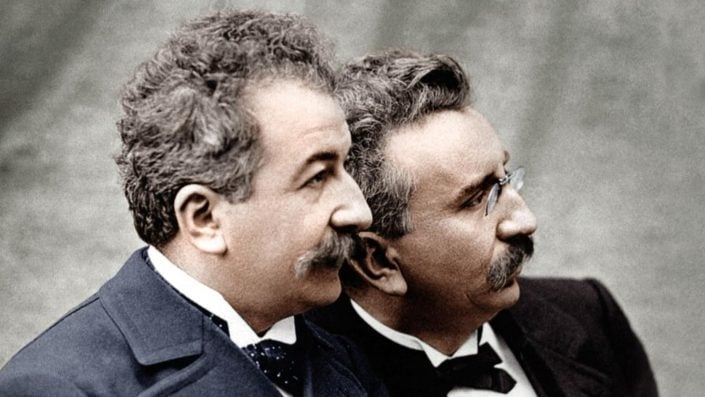 1896 the Lumière Brothers made the first presentation of a moving picture in the UK
Auguste Lumière (1862 – 1954) and Louis Lumière (1864 –1948)
.Lumiere Film
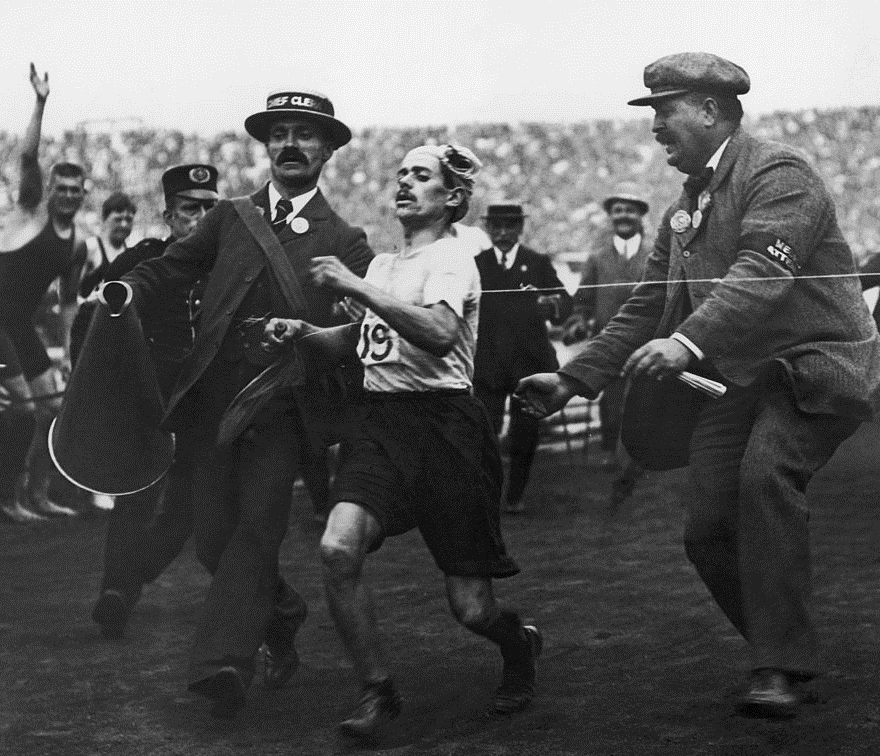 Olympic Games in London, 24th July 1908.  Dorando Pietri finishes first… Johnny Hayes awarded gold medal
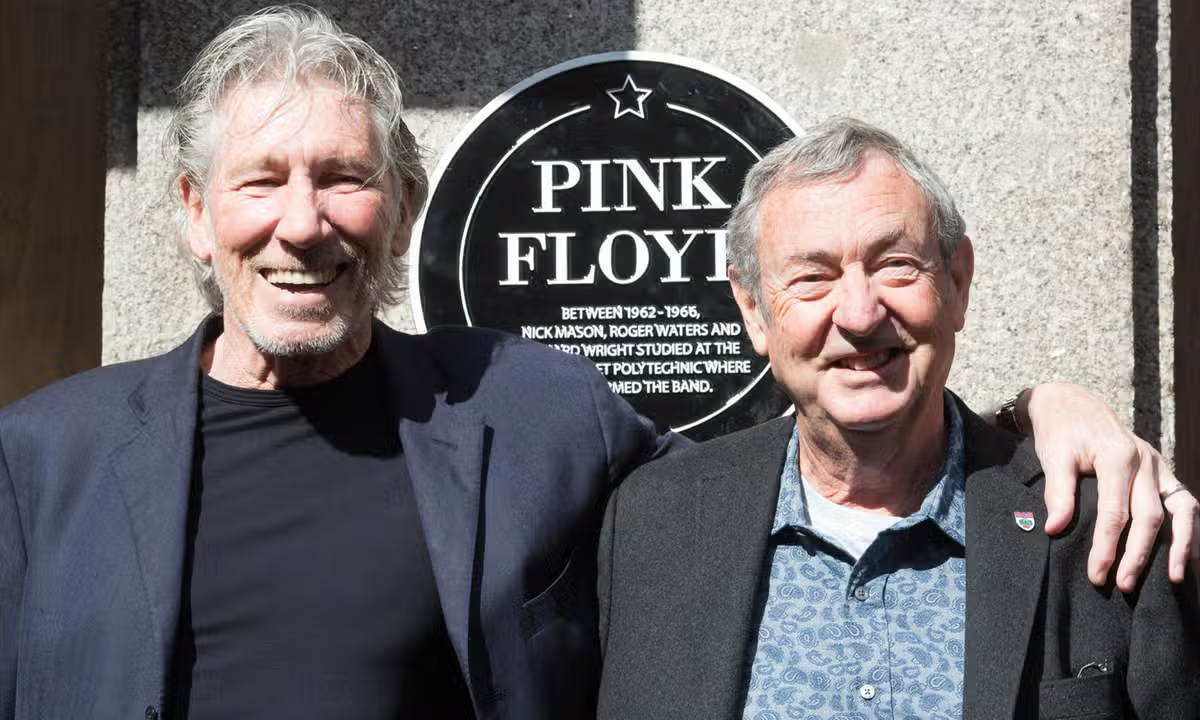 Architecture students Roger Waters, Nick Mason and Richard Wright formed  Pink Floyd at the Regent Street Poly in 1965
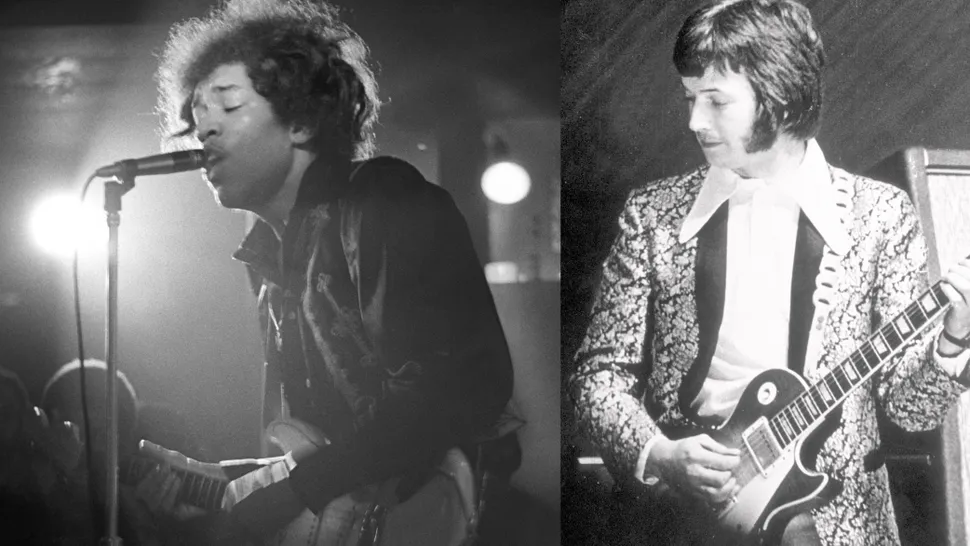 Jimmy Hendrix sits in with Cream (Eric Clapton and Ginger Baker) at a gig at Little Titchfield Street
The Polytechnic of Central London 1970–92 

The PCL was one of 30 new polytechnics formed in 1970 awarding degrees from the Council of National Academic Awards.
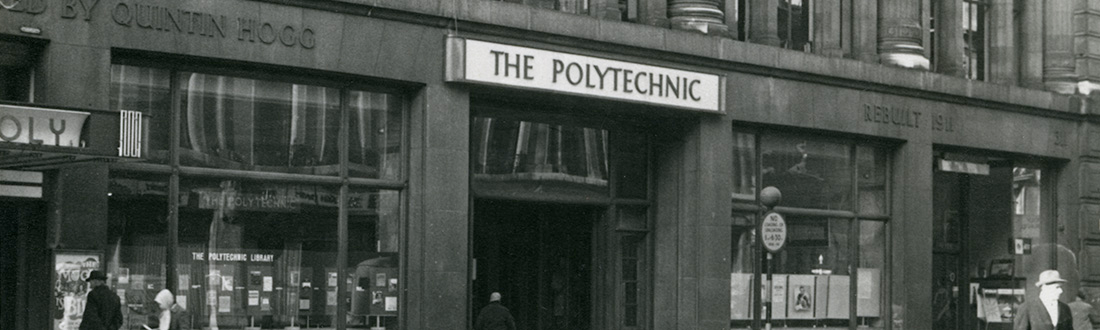 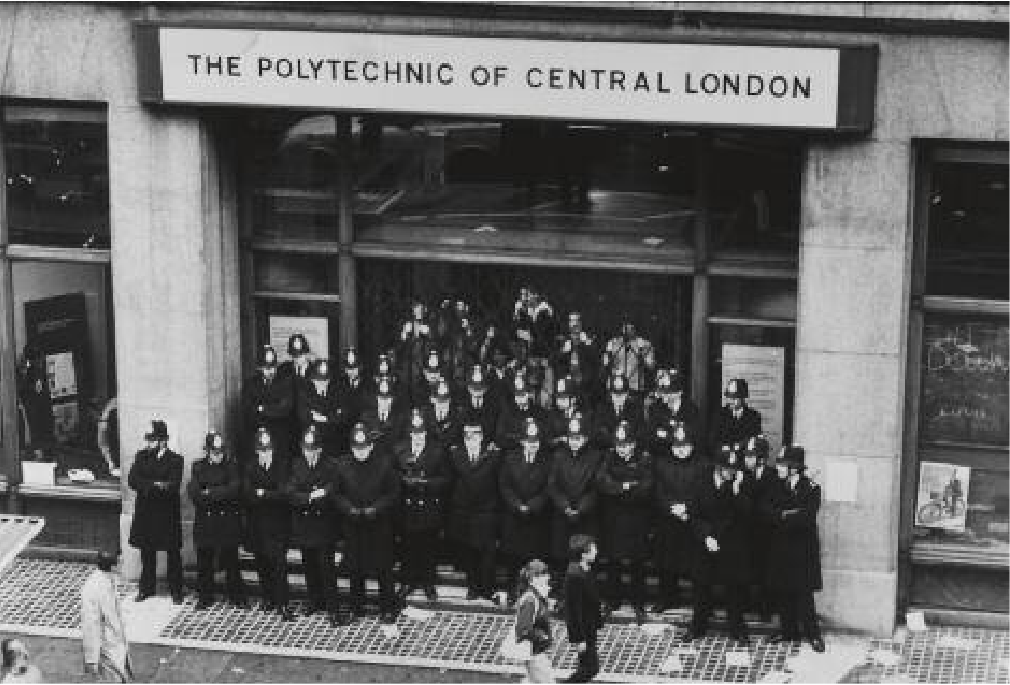 [Speaker Notes: The students occupied 309 Regent
Street in November 1981 for 12 days.
The action resulted in 12 arrests
after police first barricaded and
then stormed the building to end
the protest.]
College of Liberal Arts and ScienceCollege of Design, Creative and Digital IndustriesWestminster Business School1992- Present
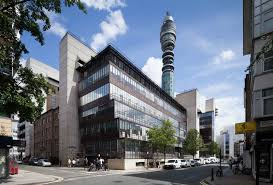 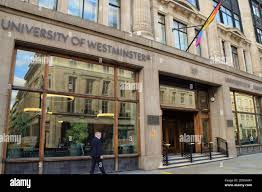 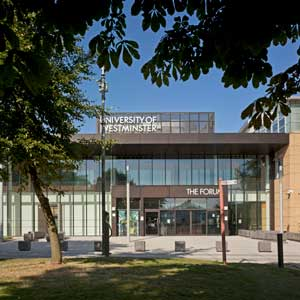 Regent Street
Regent Street
New Cavendish Street
Harrow
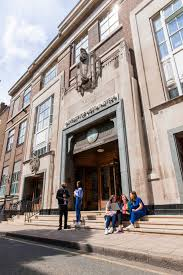 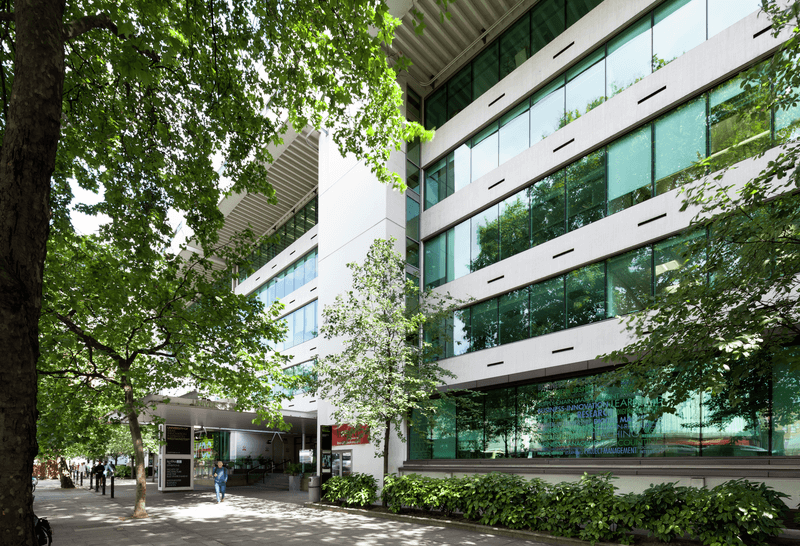 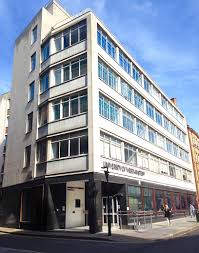 Wells Street
Marylebone Road
Little Titchfield Street
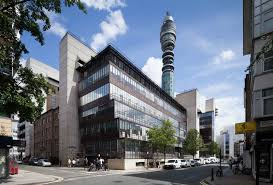 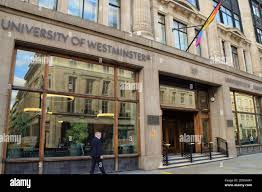 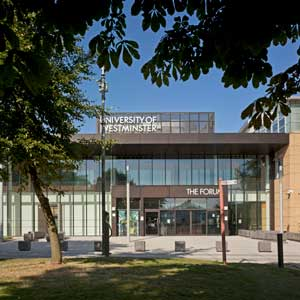 Our University20,000 students
156 countries

2,000 academics
80 countries
Regent Street
Regent Street
New Cavendish Street
Harrow
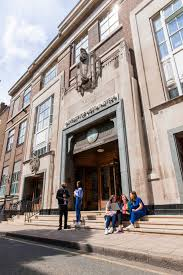 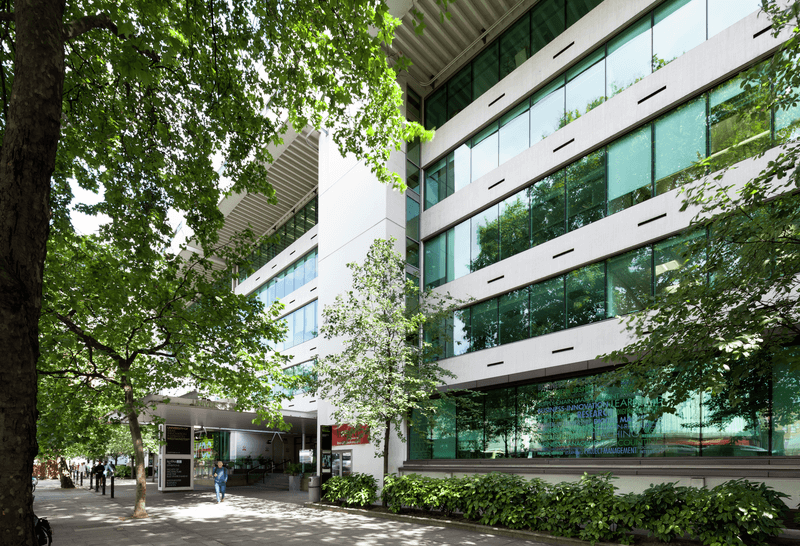 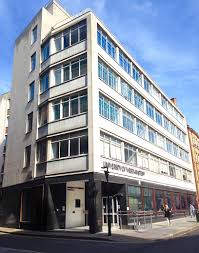 Wells Street
Marylebone Road
Little Titchfield Street
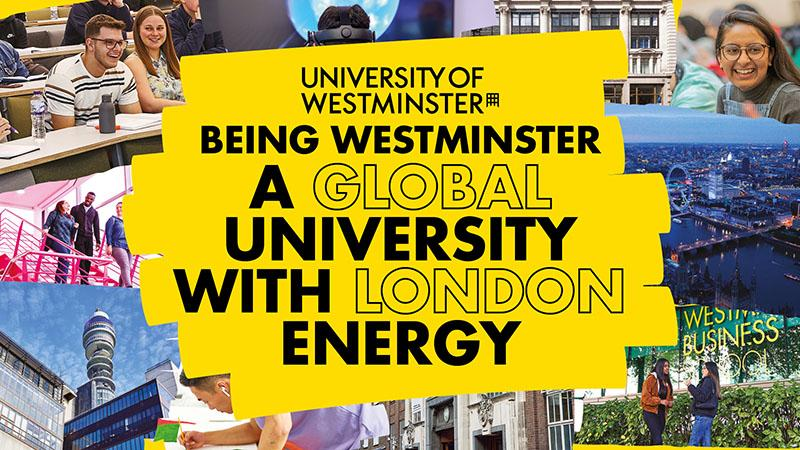 Our PrioritiesWELLBEINGINCLUSIONSUSTAINABLE DEVELOPMENT